Inverse Trigonometric Functions
PreCalculus 4-7
What is an inverse functions?

f-1(f(x))=x

Reflected across the line y=x

Domain may need to be restricted to be a function
Inverse Trigonometric Functions
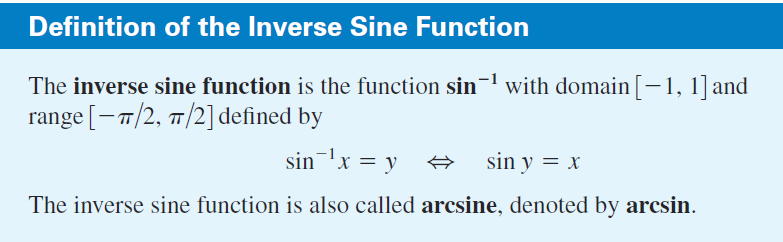 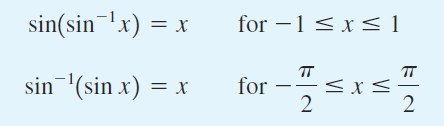 Inverse Trigonometric Functions
Note:
Inverse Trigonometric Functions
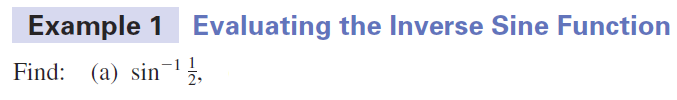 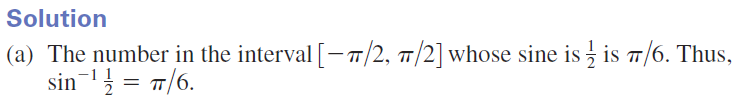 Inverse Trigonometric Functions
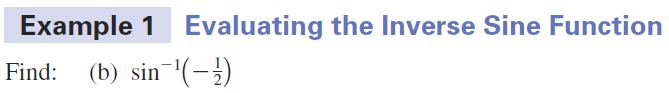 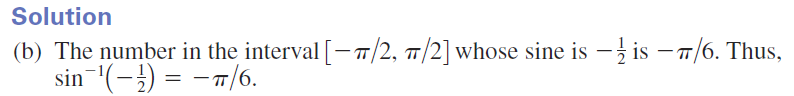 Inverse Trigonometric Functions
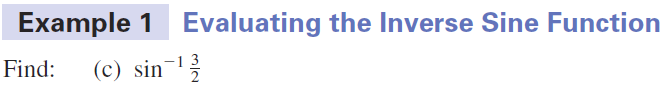 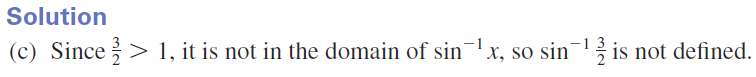 Inverse Trigonometric Functions
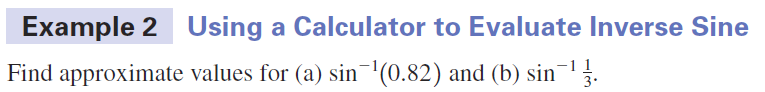 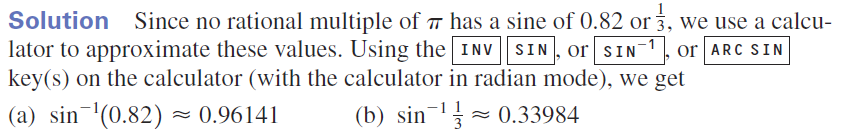 Inverse Trigonometric Functions
Find approximate values for sin-1 0.71 and sin-1 6/7
Express answer in radians, five decimal places
0.7895
1.0297
Inverse Trigonometric Functions
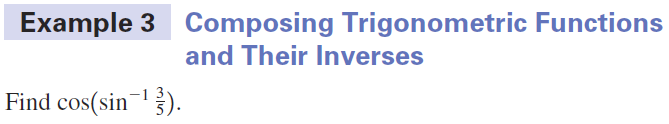 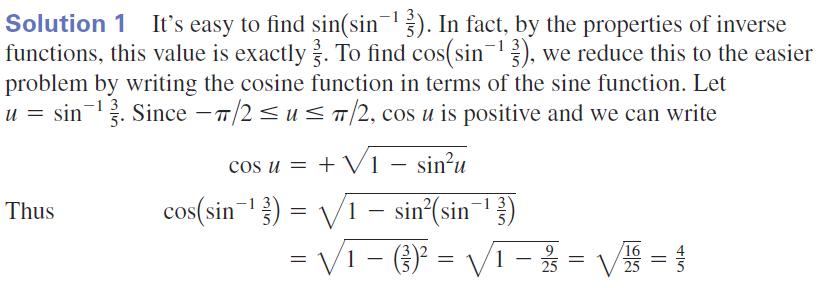 Inverse Trigonometric Functions
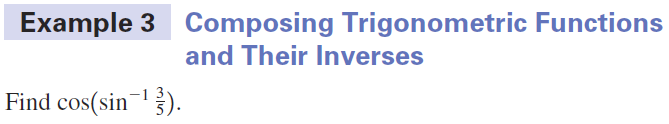 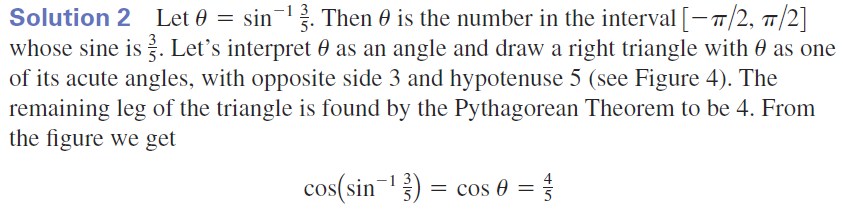 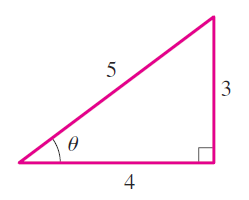 Inverse Trigonometric Functions
Find the exact value of cos(sin-1 5/13)
12/13
Inverse Trigonometric Functions
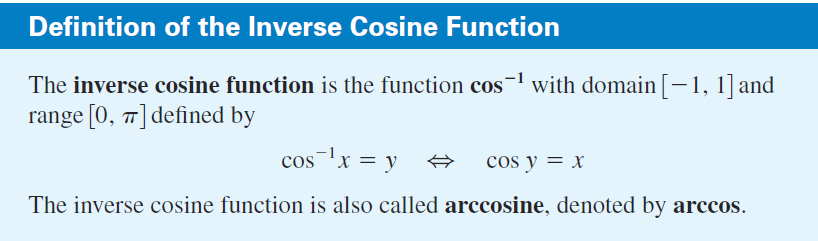 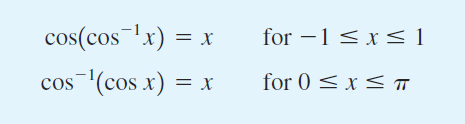 Inverse Trigonometric Functions
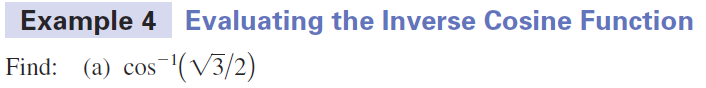 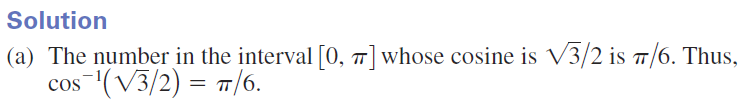 Inverse Trigonometric Functions
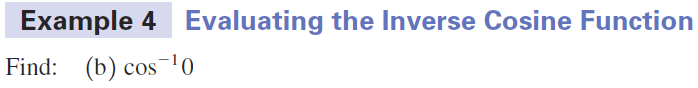 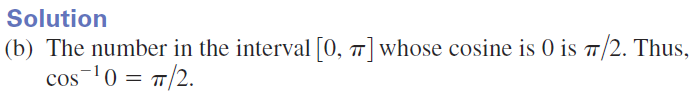 Inverse Trigonometric Functions
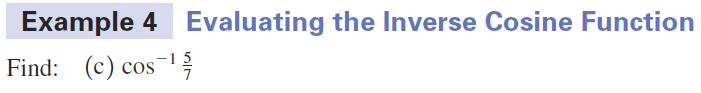 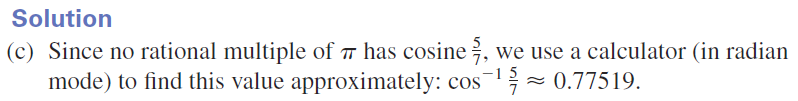 Inverse Trigonometric Functions
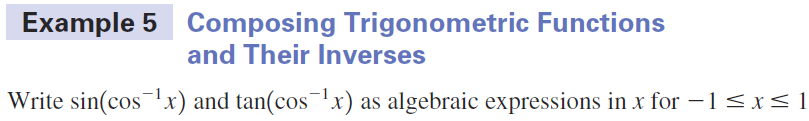 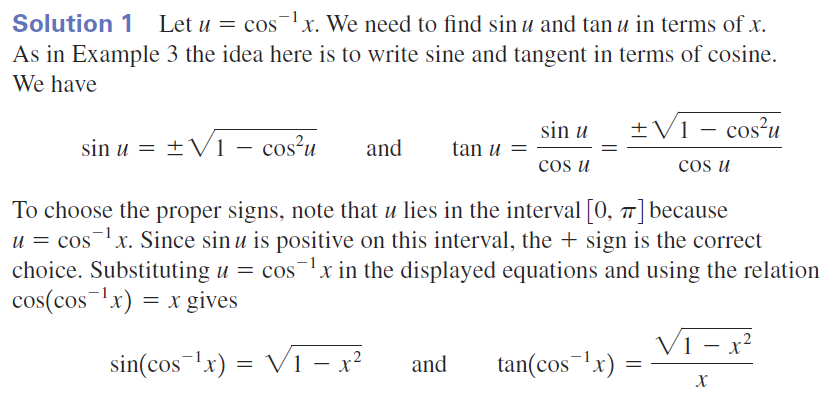 Inverse Trigonometric Functions
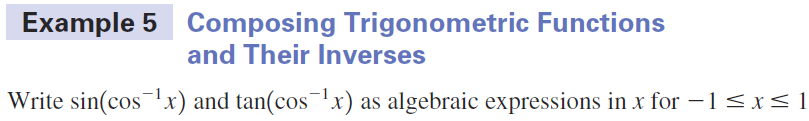 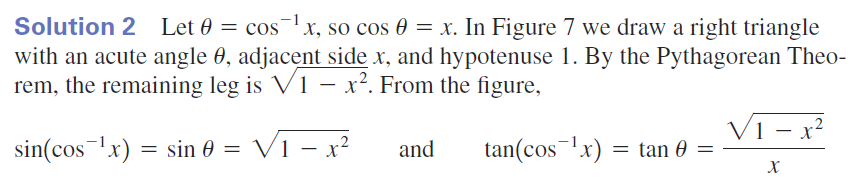 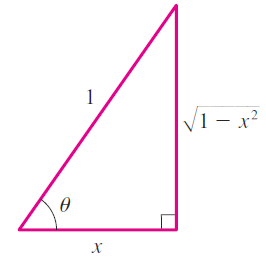 Inverse Trigonometric Functions
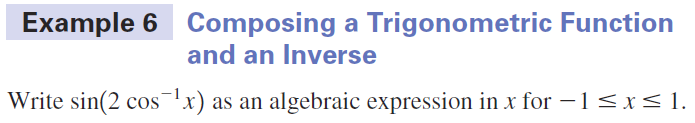 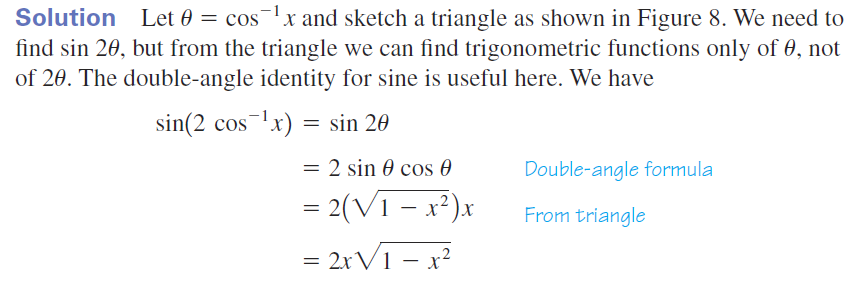 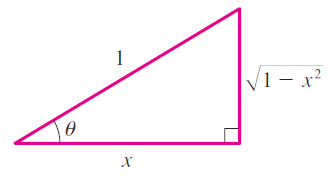 Inverse Trigonometric Functions
Write cos( 2 sin -1 x) as an algebraic expression in x for -1 < x < 1
12x2
Inverse Trigonometric Functions
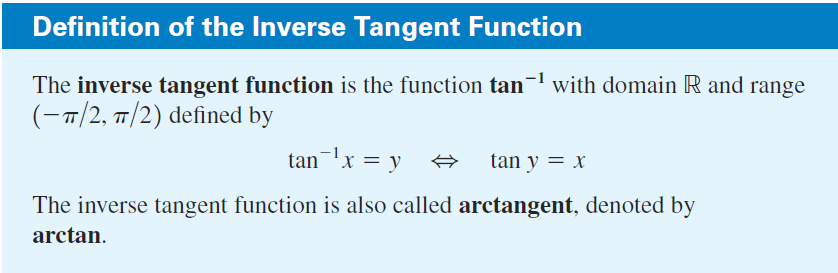 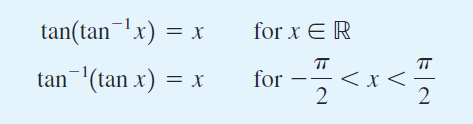 Inverse Trigonometric Functions
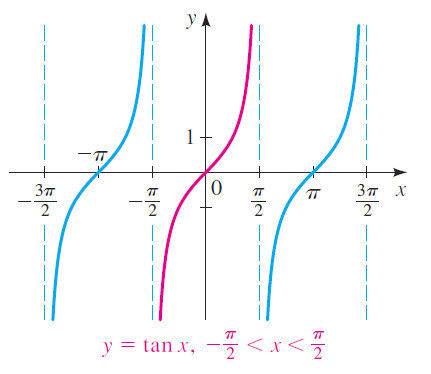 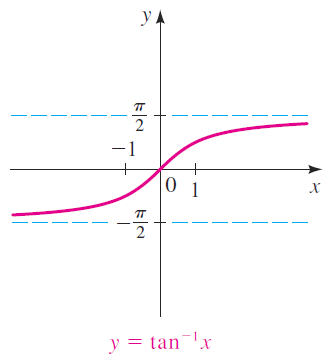 Inverse Trigonometric Functions
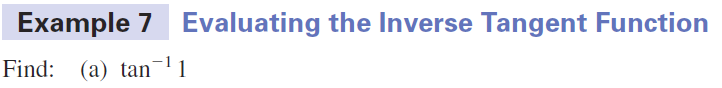 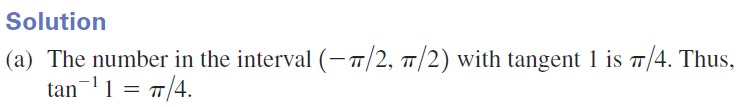 Inverse Trigonometric Functions
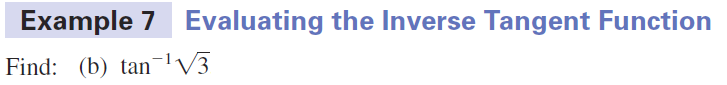 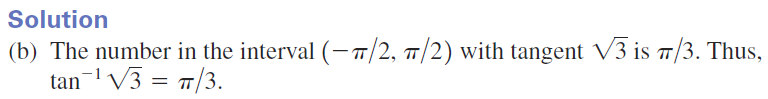 Inverse Trigonometric Functions
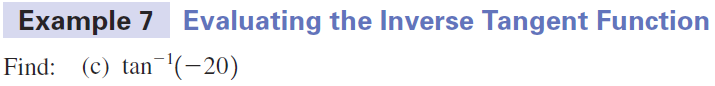 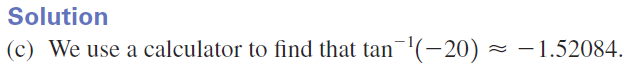 Inverse Trigonometric Functions
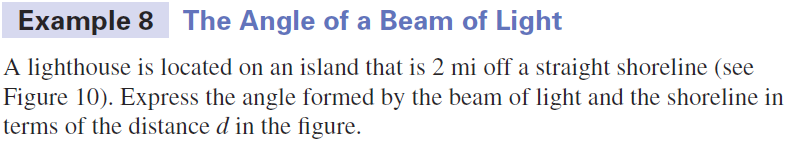 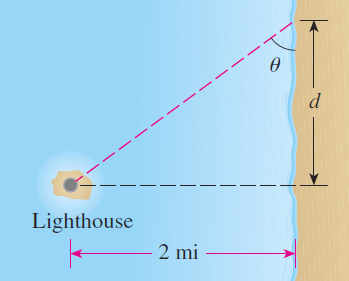 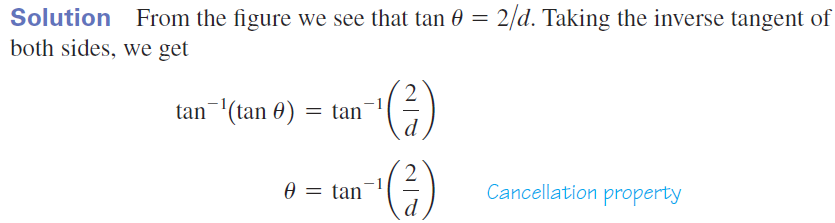 Inverse Trigonometric Functions
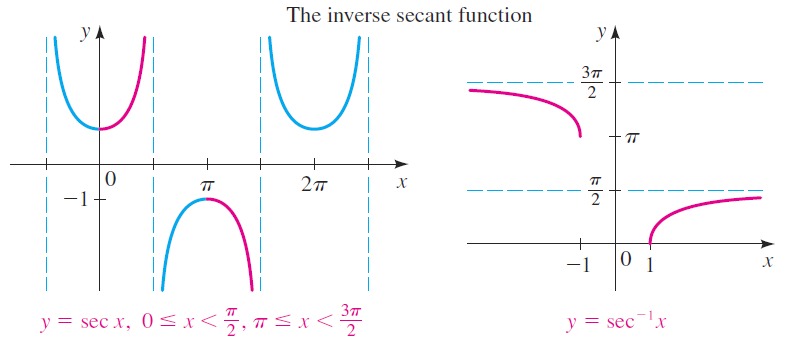 Inverse Trigonometric Functions
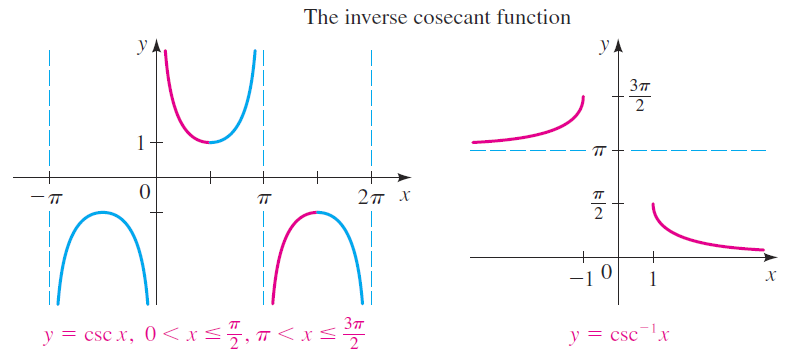 Inverse Trigonometric Functions
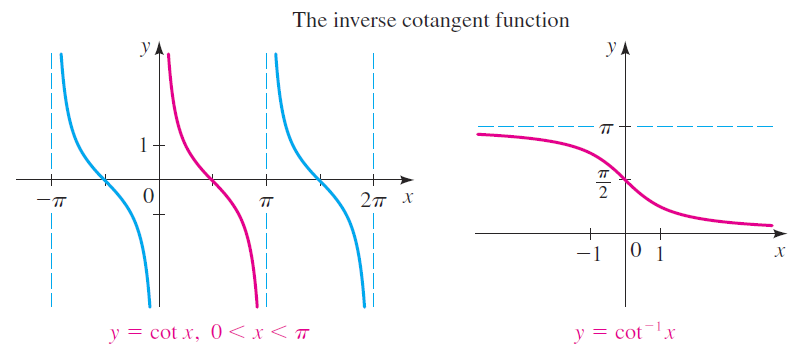 Inverse Trigonometric Functions
Exploration
		Sketch the following without your calculator
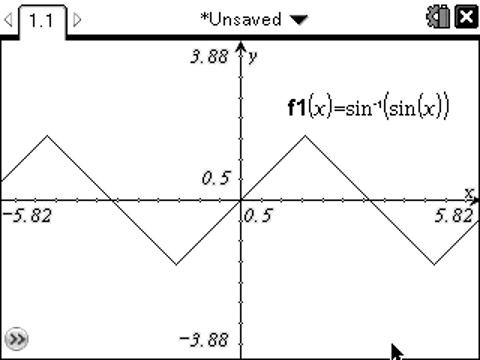 Inverse Trigonometric Functions
Exploration
		What do you expect for this?
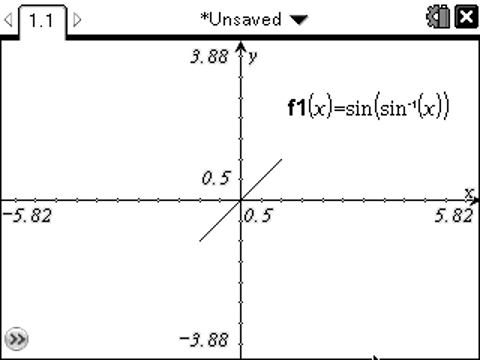 Inverse Trigonometric Functions
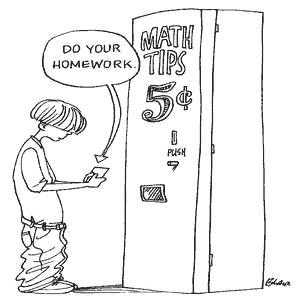 Inverse Trigonometric Functions
Homework

pg 316-319

	2-8 even,11,12,13-23 odd,27,28,32-52even,73,76
Inverse Trigonometric Functions